МБДОУ детский сад «Оленёнок»
Дистанционное  музыкальное  занятие (Ноябрь, 3 неделя)Подготовительная группаМузыкальный руководитель: Башкирцева Н.О.
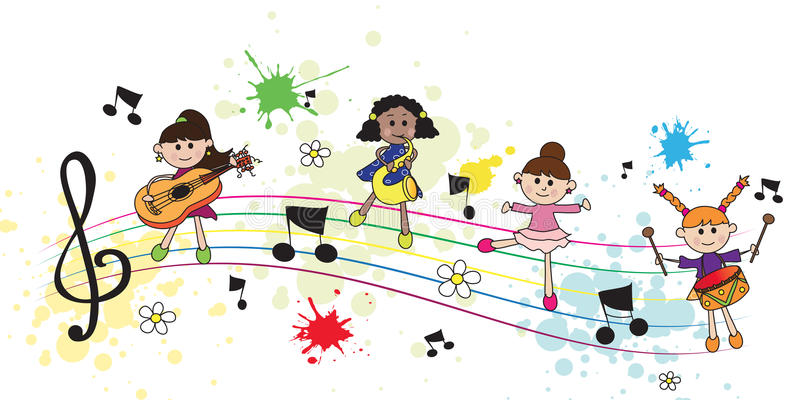 [Speaker Notes: «Волшебные нотки».]
Музыкально-ритмические движения

Упражнение «Хороводный шаг» Русская народная мелодия

Рекомендации родителям: Учить детей  «держать круг», направление движения и положение рук. Двигаться спокойно, мягко.
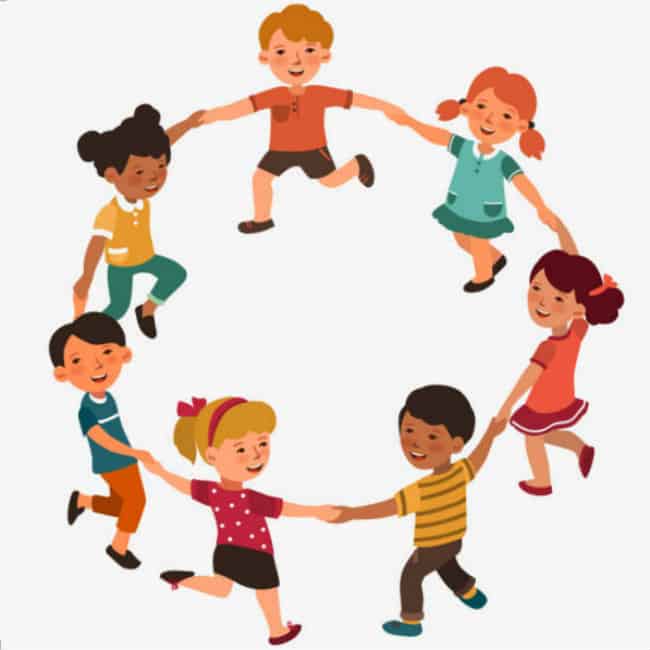 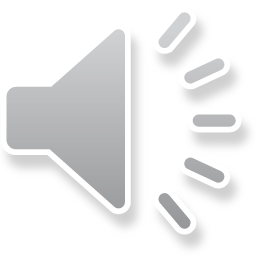 [Speaker Notes: Коммуникативная полька]
Пальчиковая  гимнастика
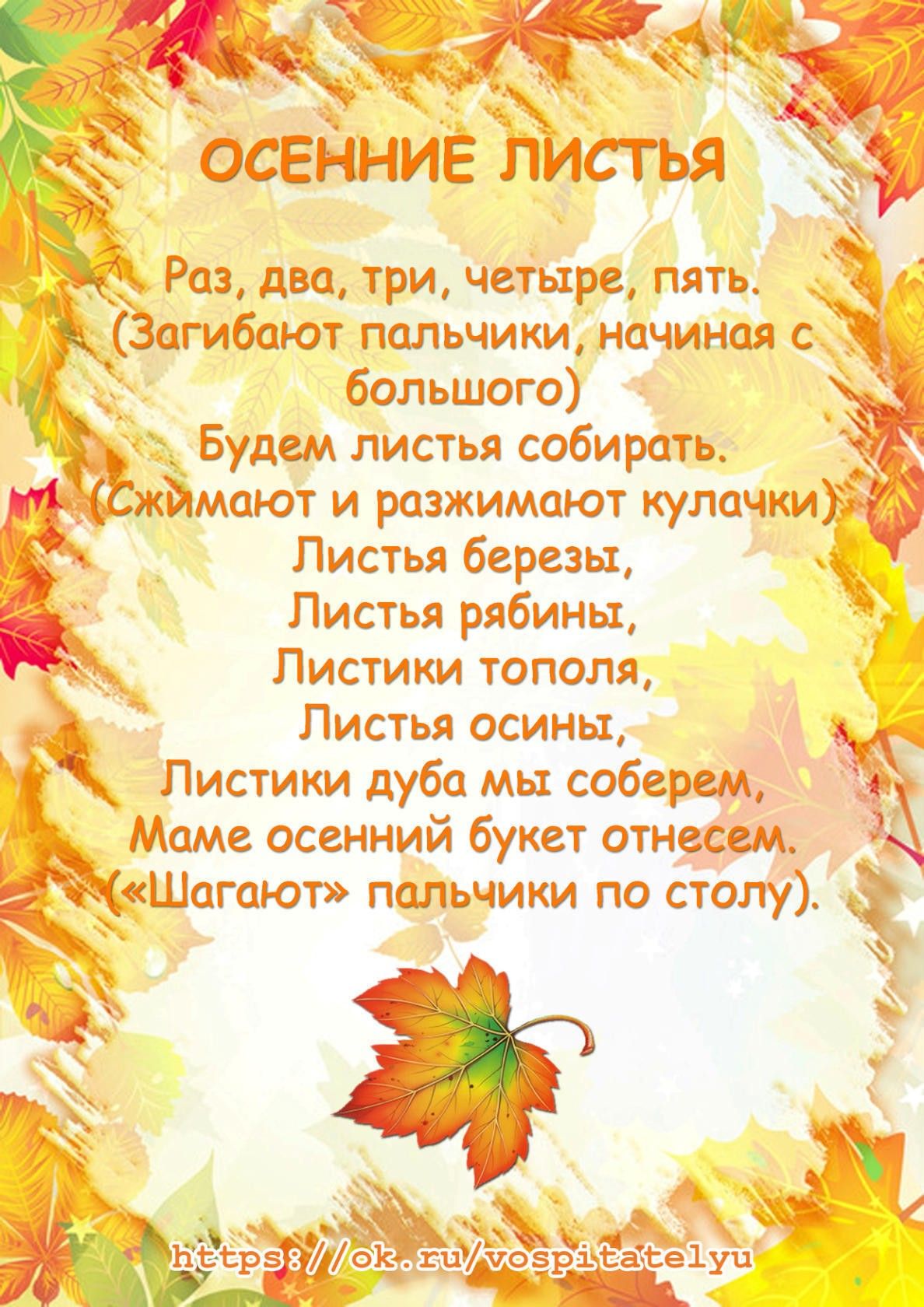 [Speaker Notes: Заколдованный лес]
Восприятие музыки (слушание)
«Осенняя песнь»  муз. П.И. Чайковский
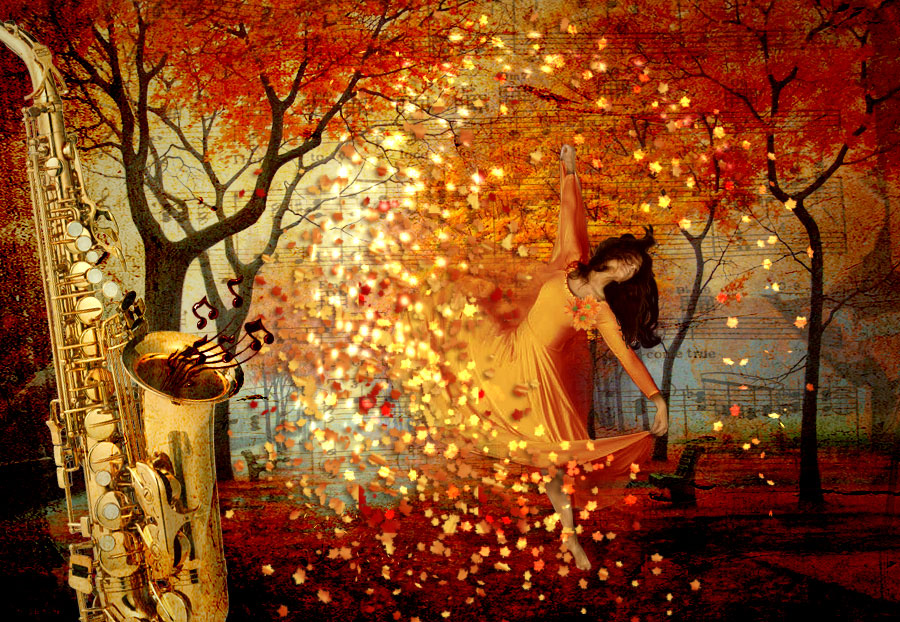 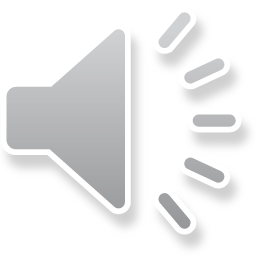 Рекомендации родителям:

Прослушать музыкальное произведение в оркестровом исполнении. Поговорить о характере: тихая, , задумчивая, спокойная.
Пение
Георгий Струве  

        Песня «Пестрый Колпачок»

1. Раз сидел веселый гном на пеньке под елкой
И латал свой колпачок хвойною иголкой
Ти - ла - ла, да ти - ла - ла на пеньке под елкой
И латал свой колпачок хвойною иголкой.
2. Гному было много лет, он не удивлялся,
Что колпак за столько лет у него порвался.
Ти - ла - ла, да ти - ла - ла он не удивлялся
Что колпак за столько лет у него порвался.
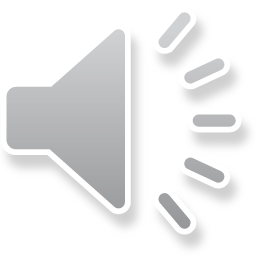 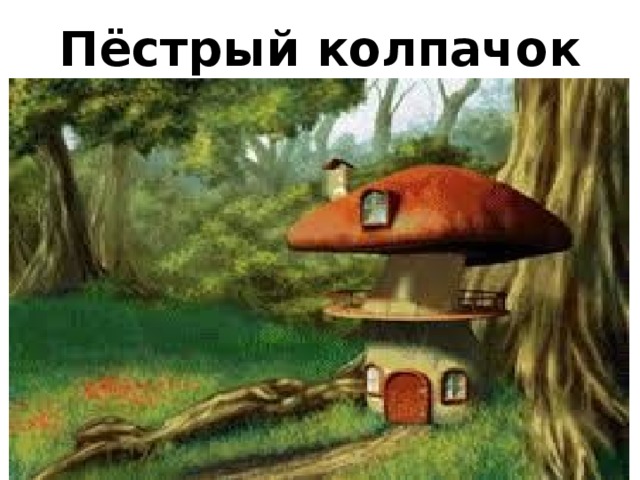 [Speaker Notes: Задание – спеть песню.]
«ПАРНЫЙ  ТАНЕЦ» Хорватская народная мелодия
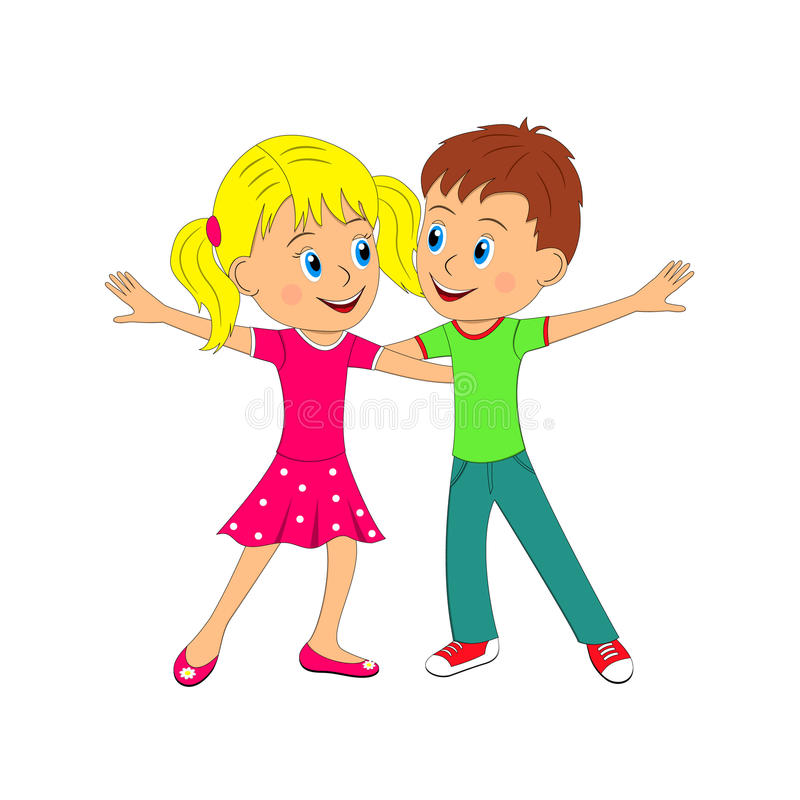 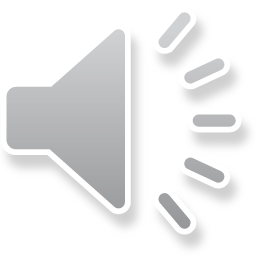 Рекомендации родителям: 

Закреплять умение легко и энергично выполнять поскоки  с ноги на ногу в паре. Вырабатывать правильную осанку: голову и корпус держать прямо.

Совершенствовать ритмическую точность и выразительность движений
Рефлексия
1. Вспомнить, какое упражнение выполняли в начале занятия? (Упражнение «Хороводный шаг»)

2. Как называется  музыкальное произведение, которое прослушали? («Осенняя песнь»)

3. Что понравилось больше всего: 
петь, танцевать, или слушать музыку?
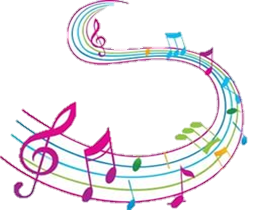 [Speaker Notes: Речевое музицирование]